CEOS Database and EO Handbook
Ivan Petiteville
ESA
CEOS Plenary, Agenda Item #25
Tromsø, Norway28-30 October 2014
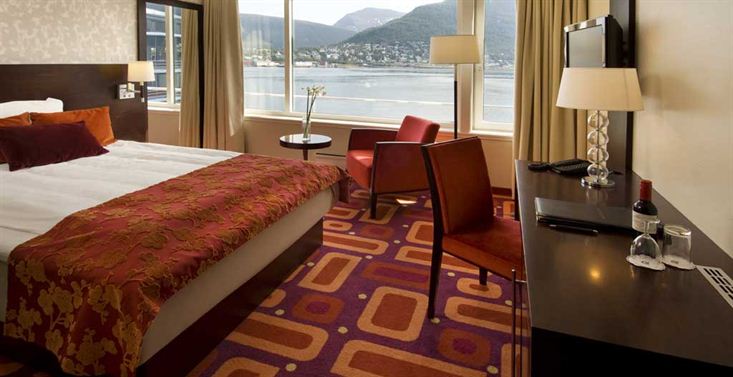 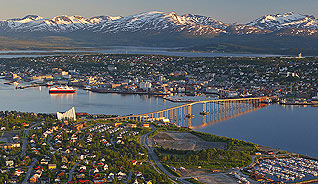 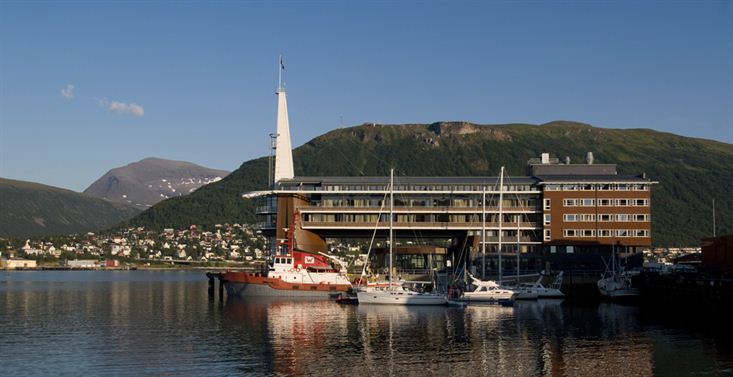 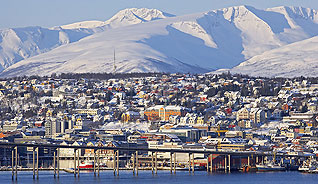 Overview
2014 database update cycle

Site traffic summary

OSCAR/Space coordination


2014 Enhancements

2015 Planned Activities
2
CEOS Database 2014 Update
Annual update cycle completed and available online
database.eohandbook.com

Responses received from 27 CEOS agencies out of 31.

23 new mission records added, 117 existing records updated

44 new instrument records added, 156 existing records updated 

Currently features operating or planned for launch in the next 15 years:
267 Earth observing satellite missions
784 instruments
3
Instrument Types
4
Measurement Domains
5
Measurements
More than 3000 
Instrument-measurement mappings !!!
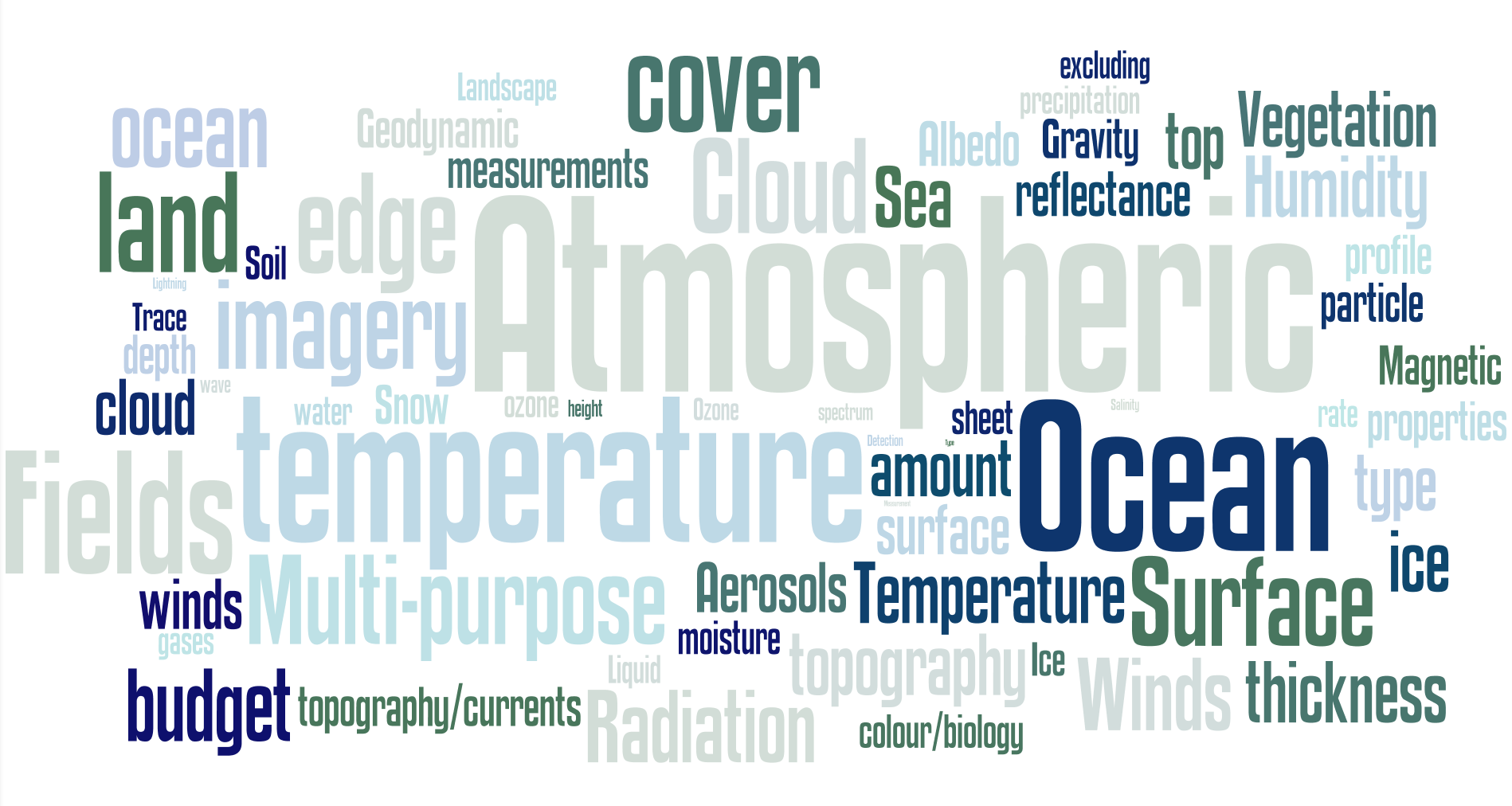 6
Website Usage
Since 1 January 2014










Most popular content: mission and instrument search tables

94% of users from desktop (remainder mobile)
7
Website Usage
CEOS DB Session Locations Since 1 January 2014
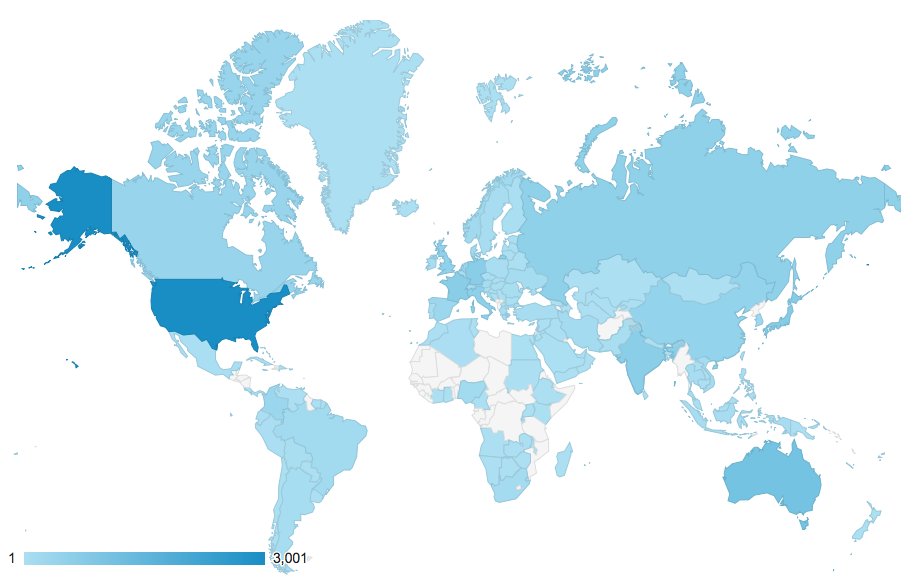 8
OSCAR/Space coordination
Objective is to improve the quality of information by cross-checking part of the CEOS DB to external satellite EO databases such as OSCAR DB at WMO.
Coordination with Jerome Lafeuille of OSCAR/Space

Cooperation between OSCAR and the CEOS DB is beneficial as it can help to minimize unnecessary duplication of effort

Produced a cross-mapping between missions in the CEOS DB and OSCAR
Enables semi-automation of detection of differences between (eg) mission dates

Mapping shared with the OSCAR/Space team
Can be shared with others (e.g. Global Change Information System (GCIS) at U.S. Global Change Research Program)
9
2014 Development Activities
Support to SEO on ECV Inventory development
Pilot import and exploration of the ECV Inventory
In support of, and in (good) cooperation with, the CEOS SEO
Extends the instrument and measurement linkages to include individual ECVs

Addition of parameters to the mission and instrument search tables
e.g. instrument type

Various bug fixes and performance improvements

Challenge: Ensure Quality of Information provided outside the Annual Survey Process
10
2015 Activities
Support to the publication of a Special Edition of the EO Handbook for the 3rd UN World Conference on Disaster Reduction (WCDRR – Sendai , Japan, 14-15 March 2015)

Annual CEOS DB mission, instrument and measurement update cycle
Starting ~April, initiated by the Director of the  Earth Observation Programmes at ESA

Usual cycle of improvements and updates to the CEOS DB
11
2015 Activities (cont’)
Continue ongoing import of the ECV Inventory per CEOS Work Plan
CEOS database as a user of the ECV Inventory
In coordination with WGClimate and SEO

Climate-themed EO Handbook (to be confirmed)
To be coordinated with WGClimate
Publication timed with COP-21/Paris (end 2015)
Update 2012 Climate-themed EO Handbook
12